مدارس الحصاد التربوي
المدرسة العليا 2 - بينين
الصف التاسع
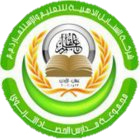 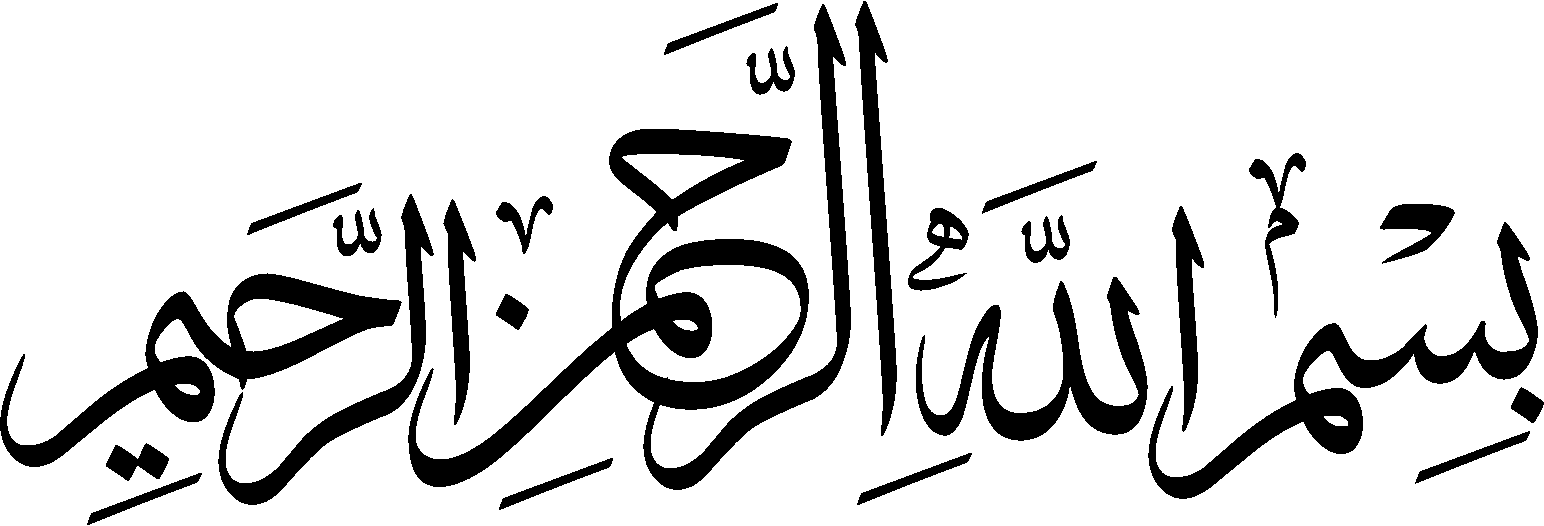 الوضع المائي في العالم 
و الوطن العربي
إعــداد : حمزة  حامد
                 مبحث الجغرافيا
الفصل الدراسي الاول  2020
تشرين الثاني
توزيع المياه العذبة في العالم
أسباب زيادة الطلب على المياه العذبة في العالم
الظروف الطبيعية
الظروف البشرية
تزايد اعداد السكان
نقص الامطار
تزايد الانشطة البشرية
عدم توزعها بشكل منتظم على سطح الارض
ضعف الادارة الحكيمة للموارد المائية
توزيع استعمالات المياه في العالم
يتوزع الطلب على المياه في العالم على اربعه مصادر رئيسة هي : 
1- الزراعة بنسبة 65%. 
2- الصناعة.
3- الطاقة. 
4- الاستهلاك المنزلي .
ما اهم التحديات التي تواجه البشرية في مجال المياه ؟؟!!
الوضع المائي في الوطن العربي
أسباب ندرة المياه في الوطن العربي 
1- عدم انتظام سقوط الامطار 
2- ارتفاع معدلات التبخر
3- الجفاف المتكرر. 
4- التزايد المضطرد في اعداد السكان  .
حقائق عن الوضع المائي في الوطن العربي !!!
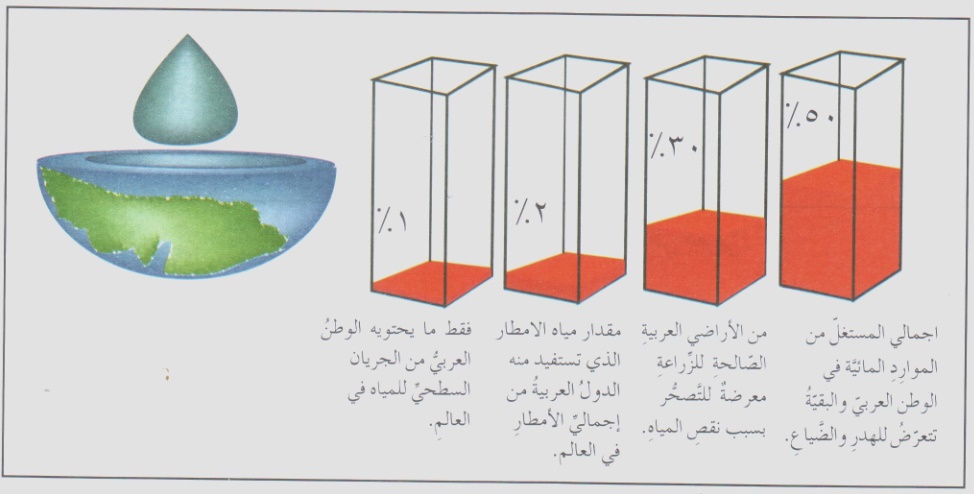 تواجه الدول العربية مجموعه من التحديات المتعلقة بإدارة المياه تتمثل في : 
1- ندرة المياه
2- طبيعة الموارد المائية المشتركة مع الدول الجوار.
3- التغير المناخي. 
4- الامن الغذائي .
النهاية